TRƯỜNG TIỂU HỌC ÁI MỘ A
Bài giảng điện tử Hoạt động trải nghiệm lớp 3
Tên bài: Lá thư tri ân
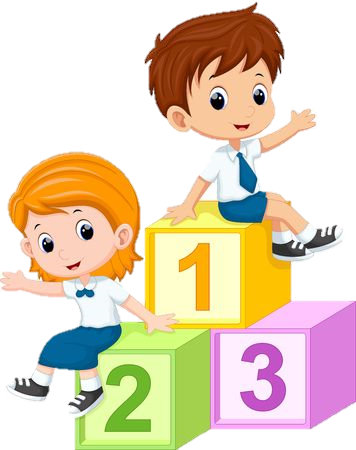 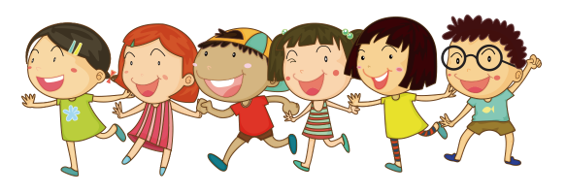 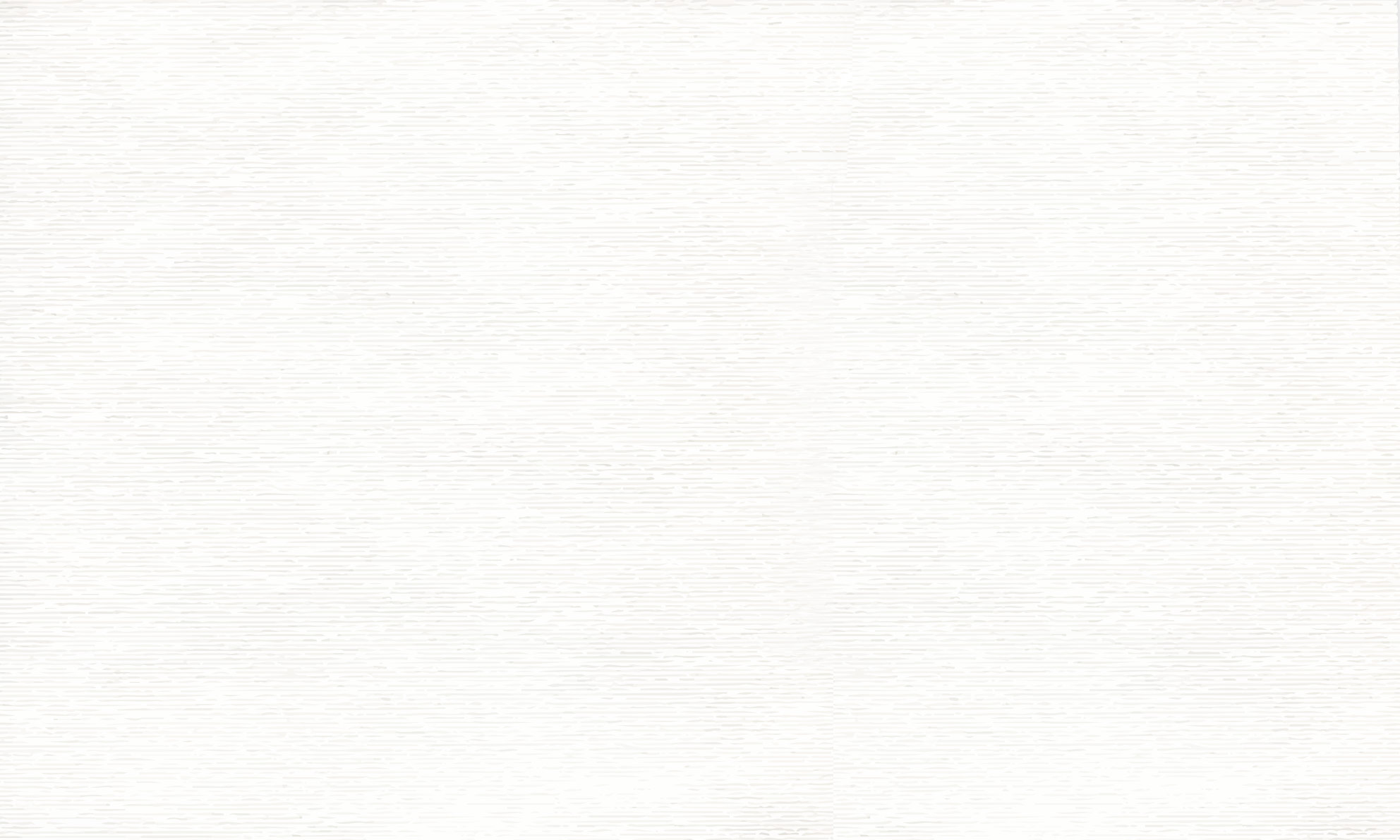 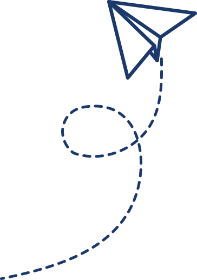 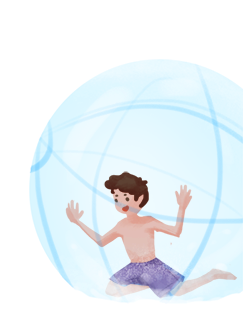 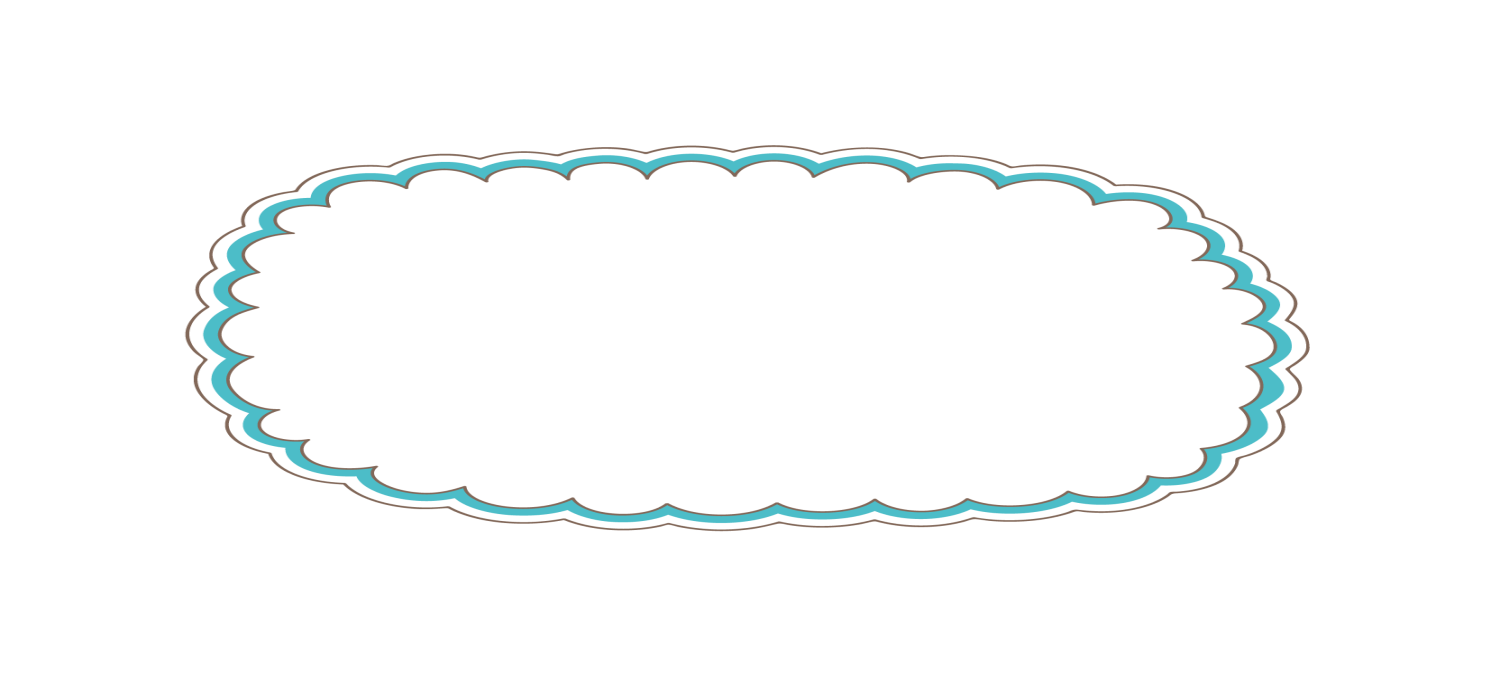 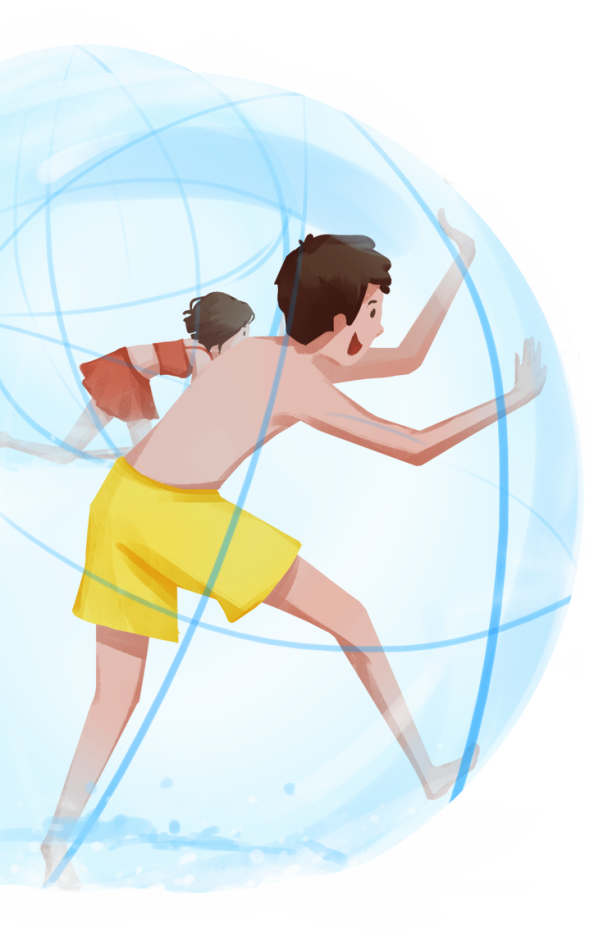 Khởi động
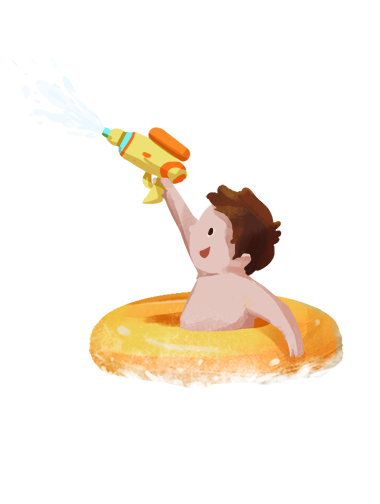 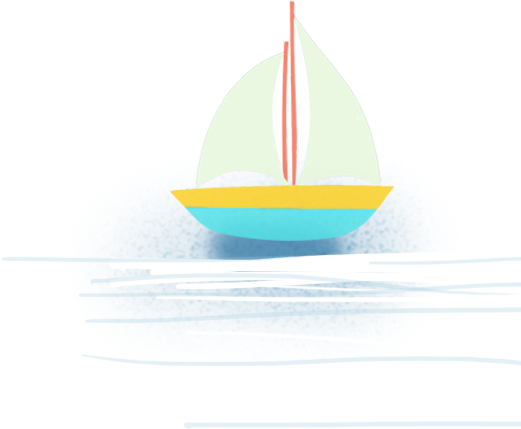 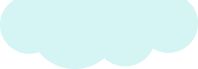 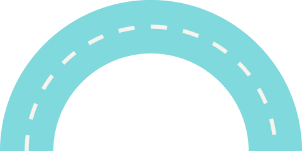 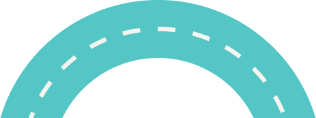 Hát, đọc thơ về tình cảm gia đình.
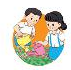 MẸ VÀ CƠN MƯA
Bài thơ Mẹ vắng nhà ngày bão
Các bài hát, lời thơ đã thể hiện được tình cảm giữa các thành viên trong gia đình. Thế các em đã bao giờ nói hay viết cho người thân mình là em rất yêu người ấy chưa? Tình yêu cần phải được nói ra.
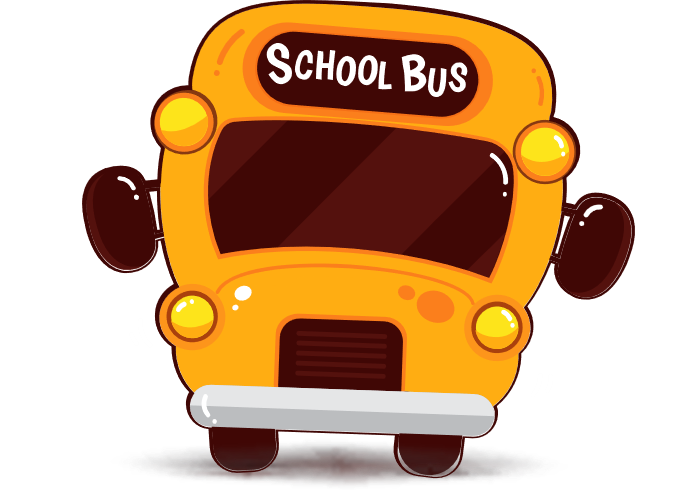 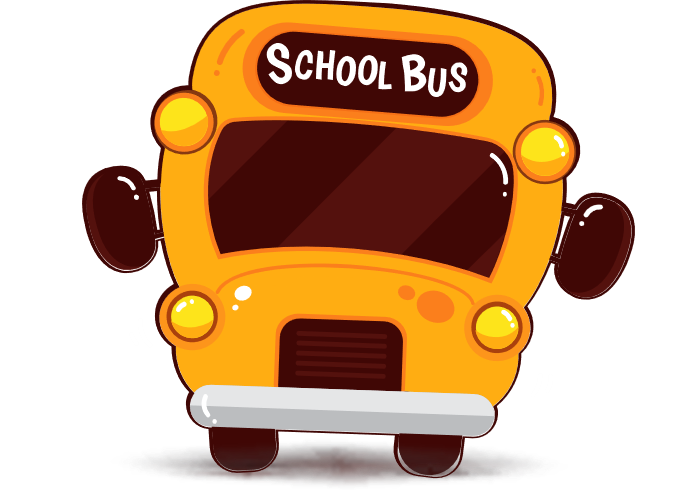 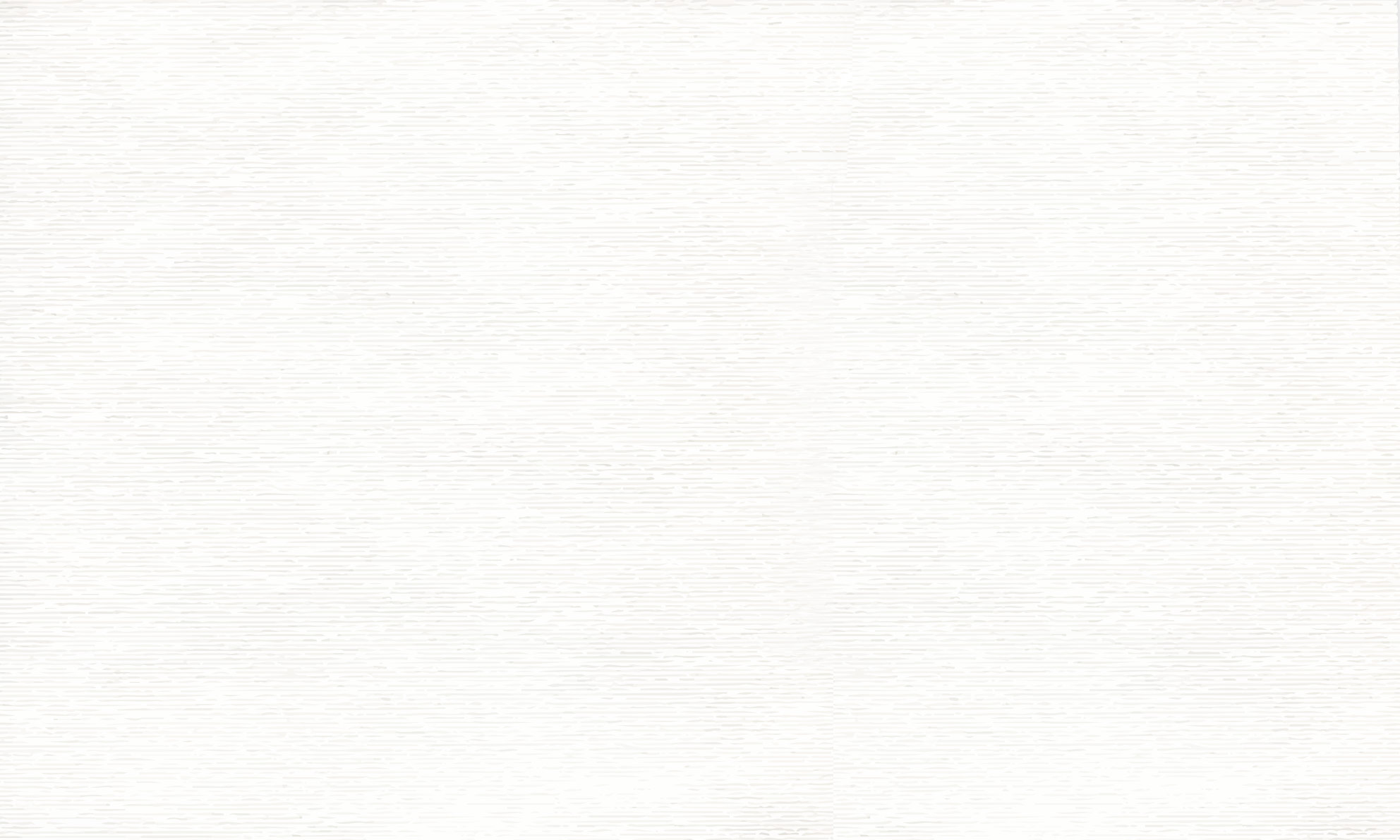 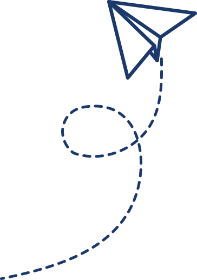 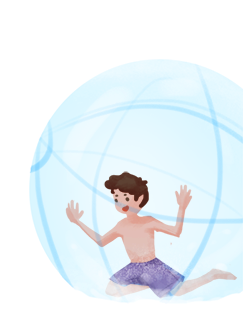 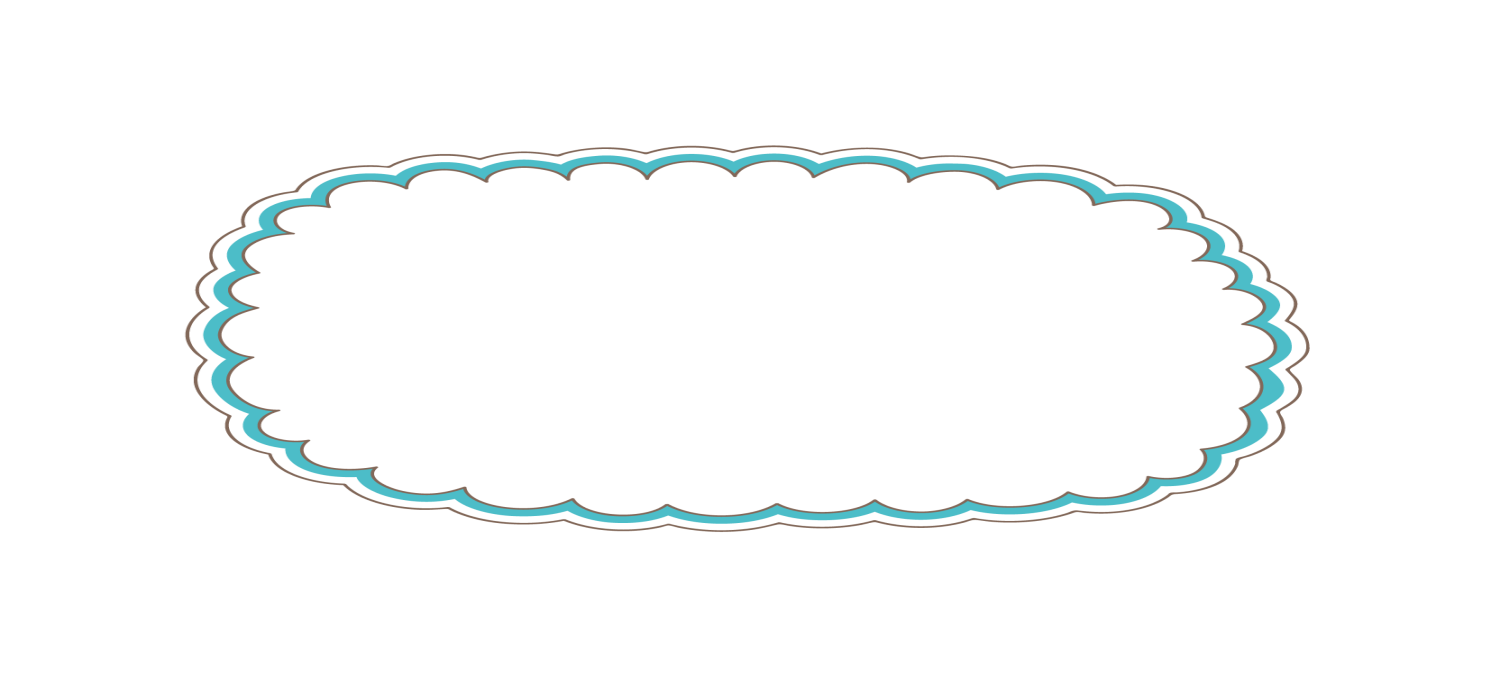 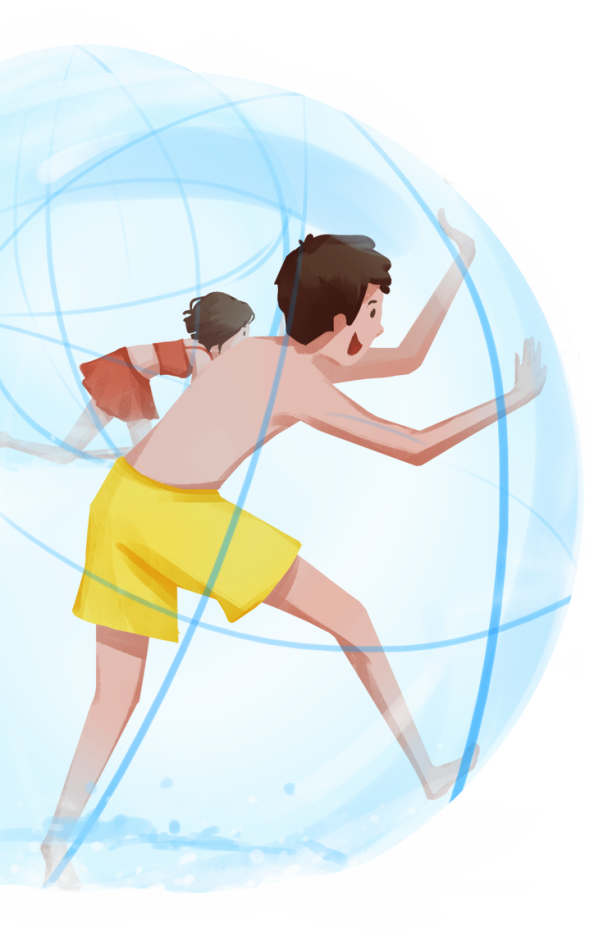 Khám phá
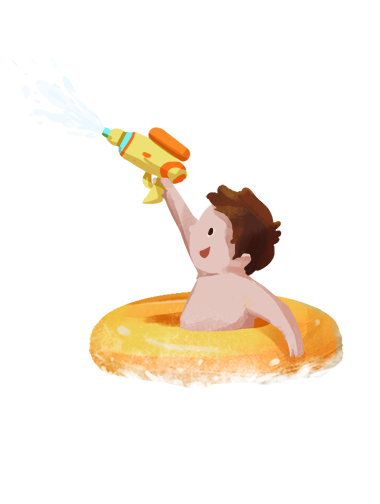 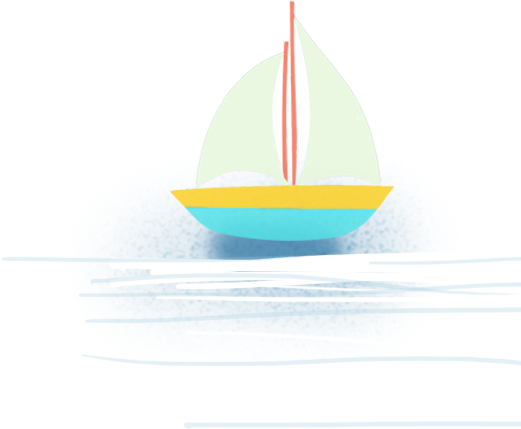 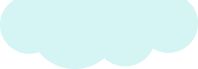 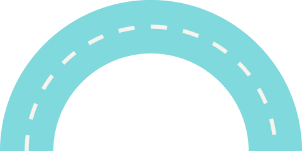 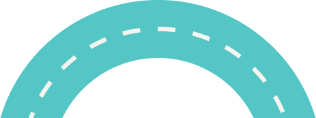 2. Thực hiện viết lá thư tri ân gửi một thành viên trong gia đình:
Viết một lá thư (hoặc làm bưu thiếp 3D) để bày tỏ lòng biết ơn của em đối với một thành viên trong gia đình.
-Gấp và trang trí phong bì, điền tên người gửi - người nhận đúng cách.
-Chia sẻ với bạn về ý tưởng trao thư, bưu thiếp đến người thân sao cho bất ngờ, thú vị.
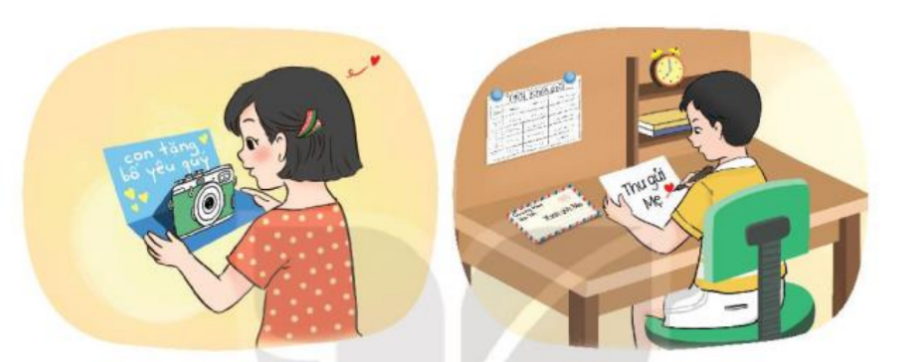 Để bày tỏ lòng biết ơn của mình, chúng ta có thể viết về kỉ niệm, về những gì người thân đã làm cho mình và viết một lời chúc liên quan đến mong muốn của người thân.
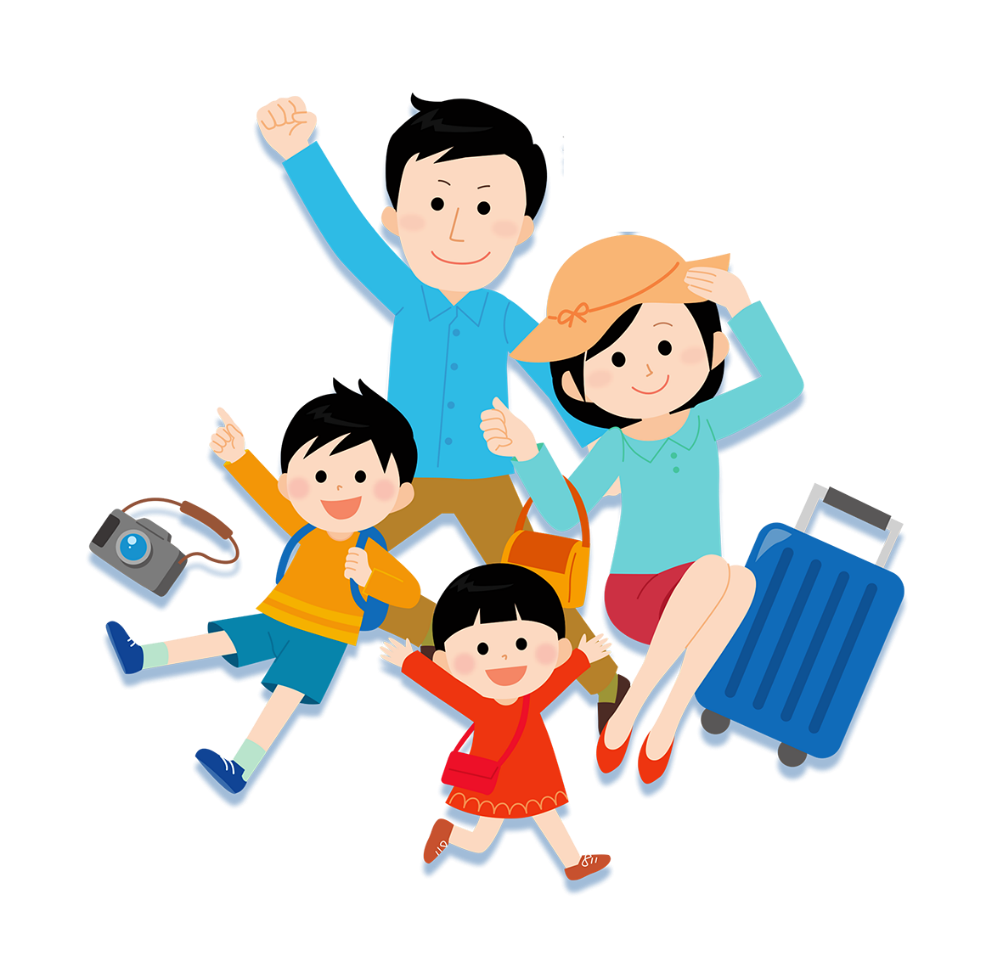 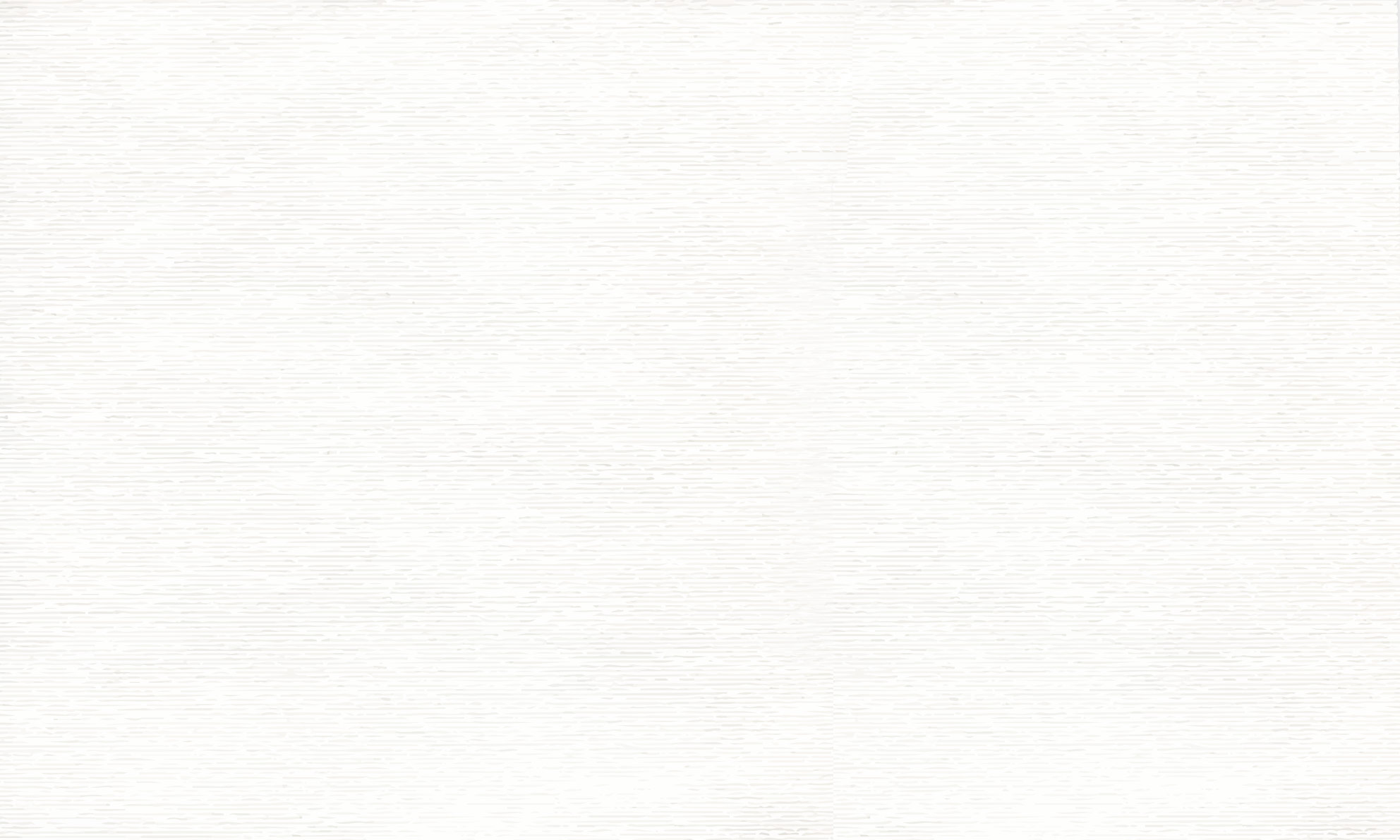 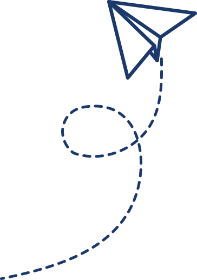 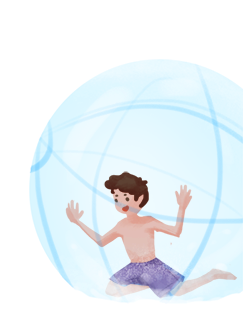 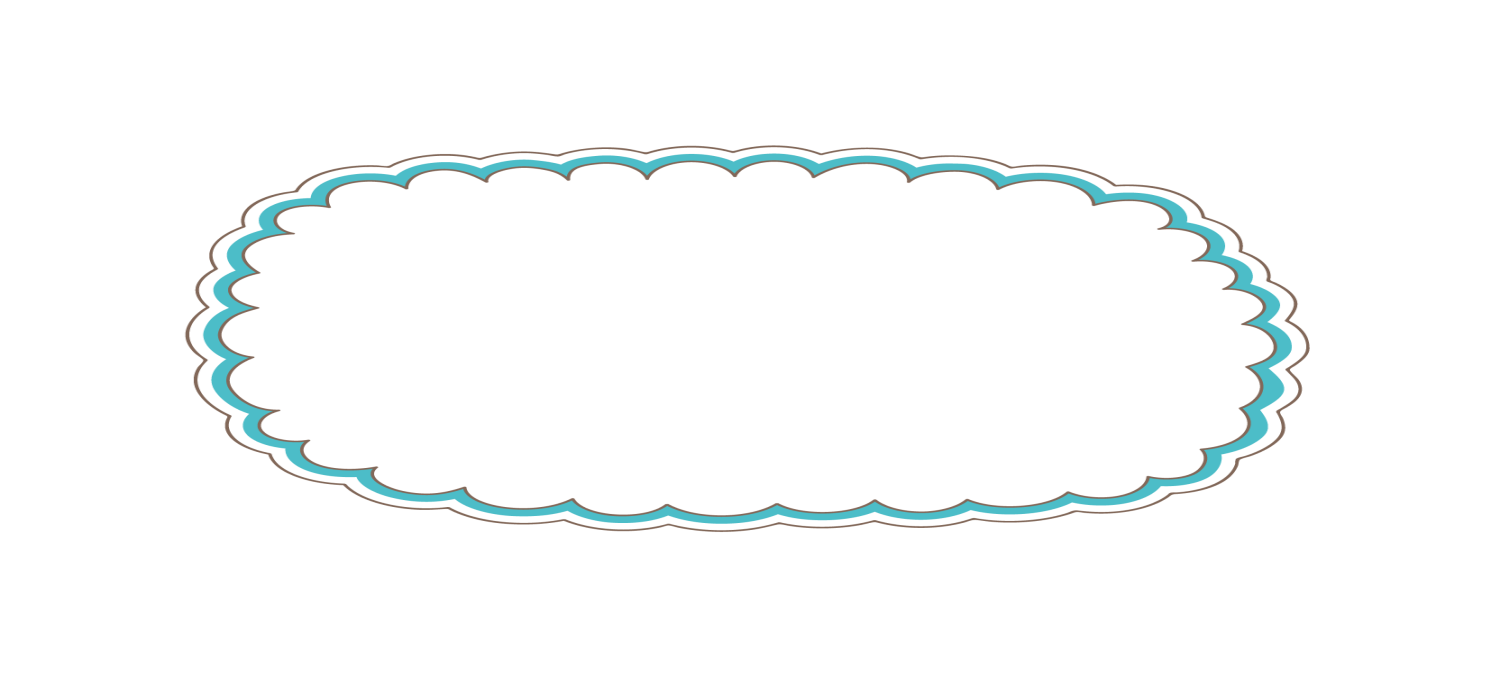 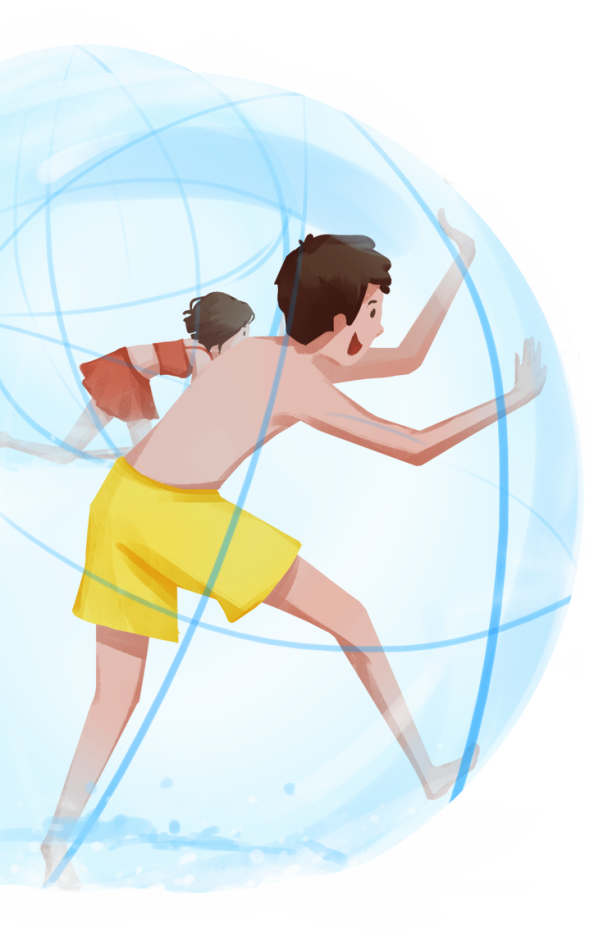 Mở rộng
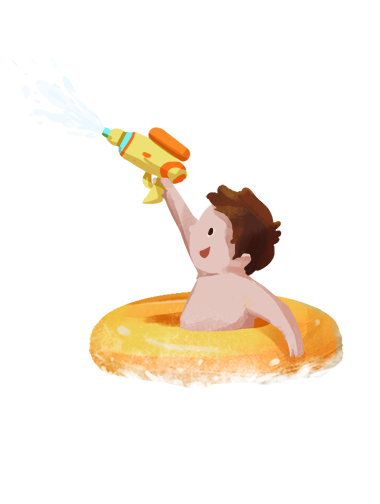 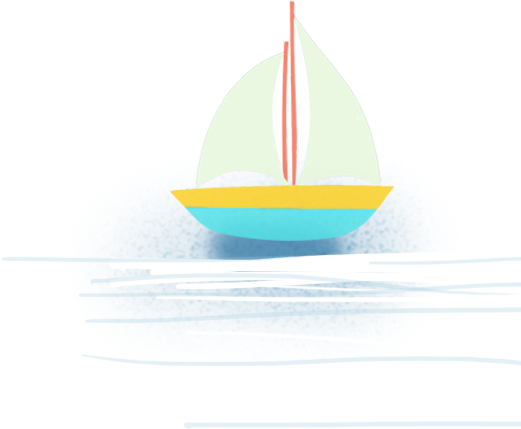 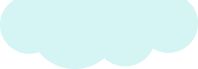 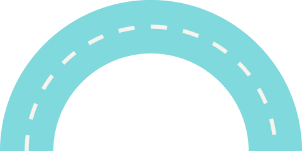 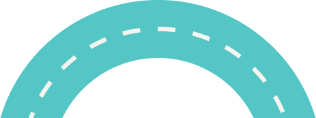 Viết một lá thư (hoặc làm bưu thiếp 3D) để bày tỏ lòng biết ơn của em đối với một thành viên trong gia đình.
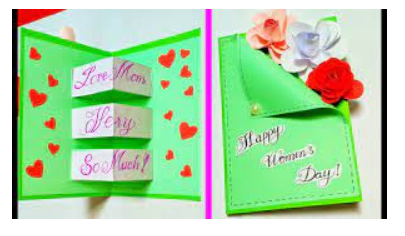 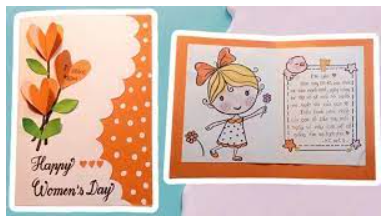 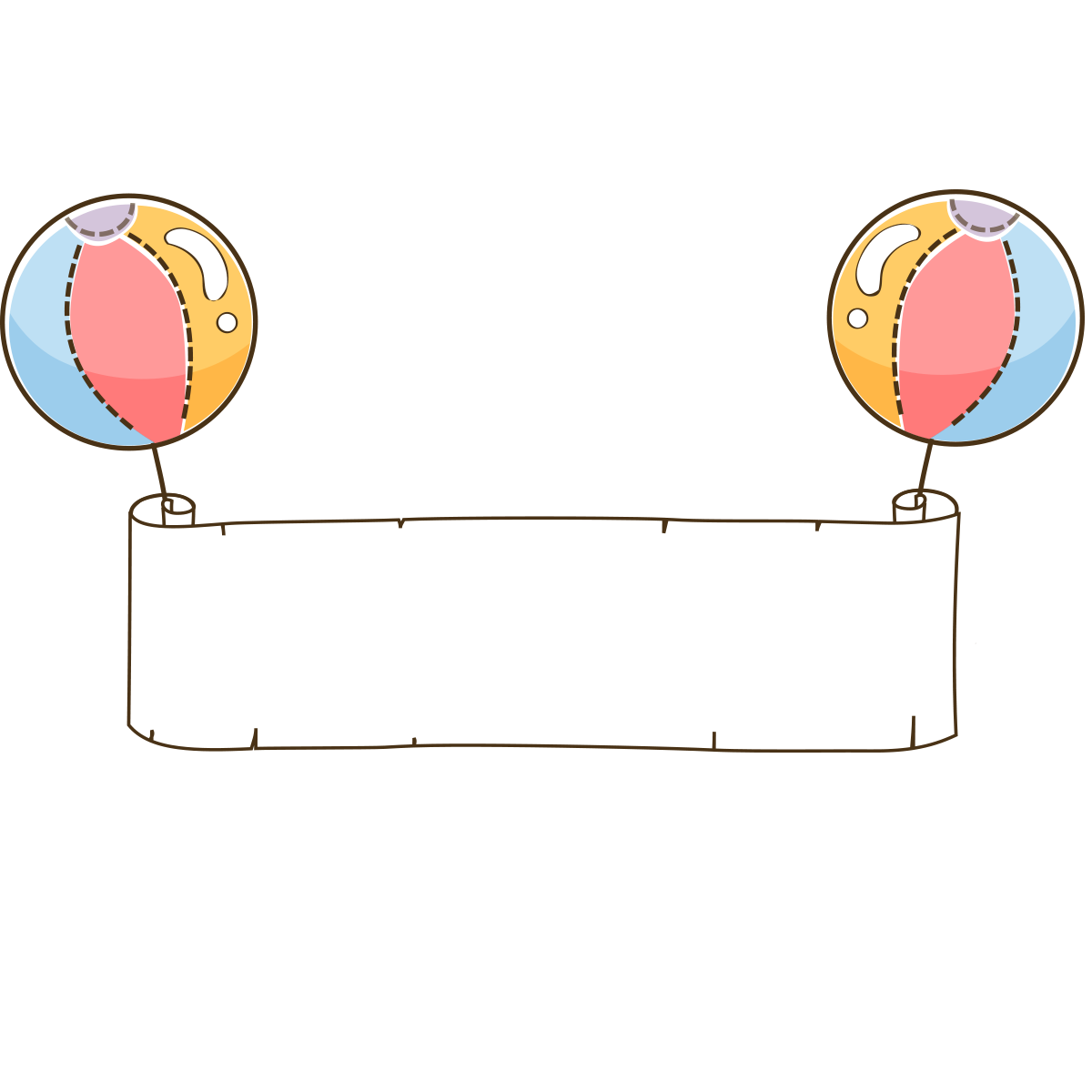 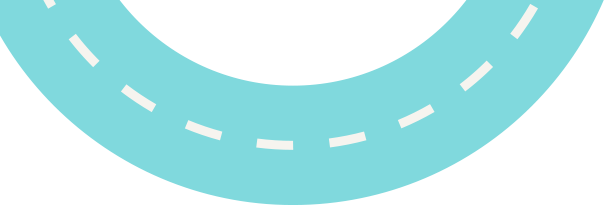 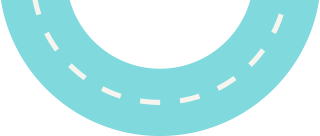 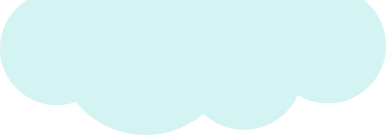 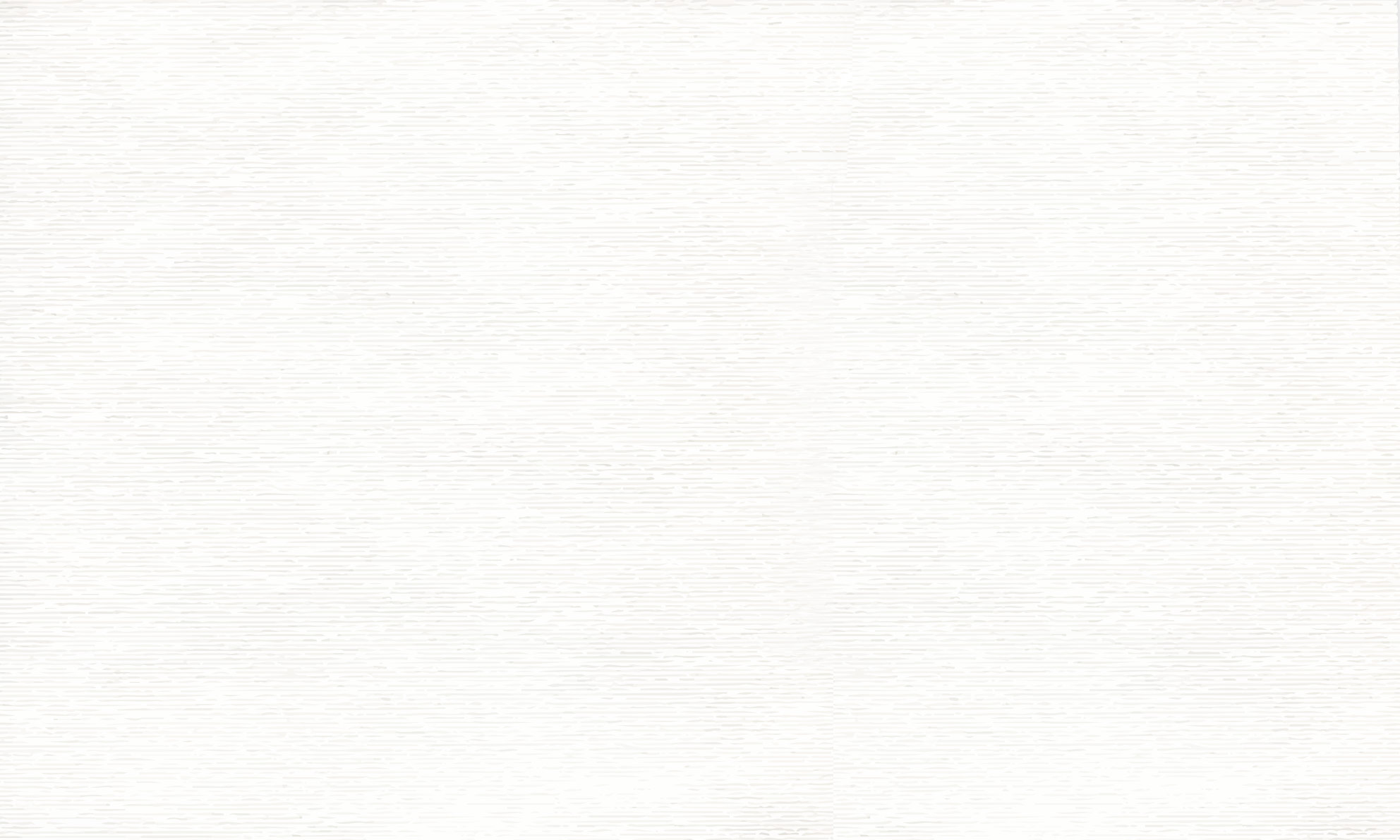 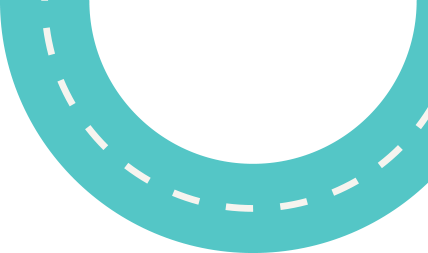 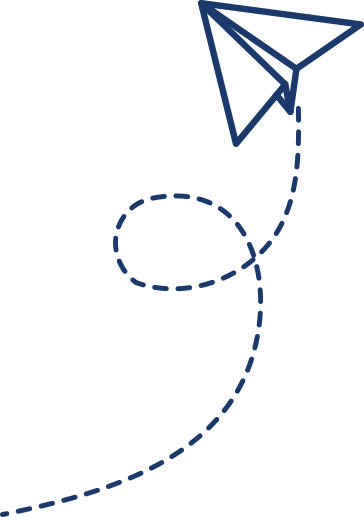 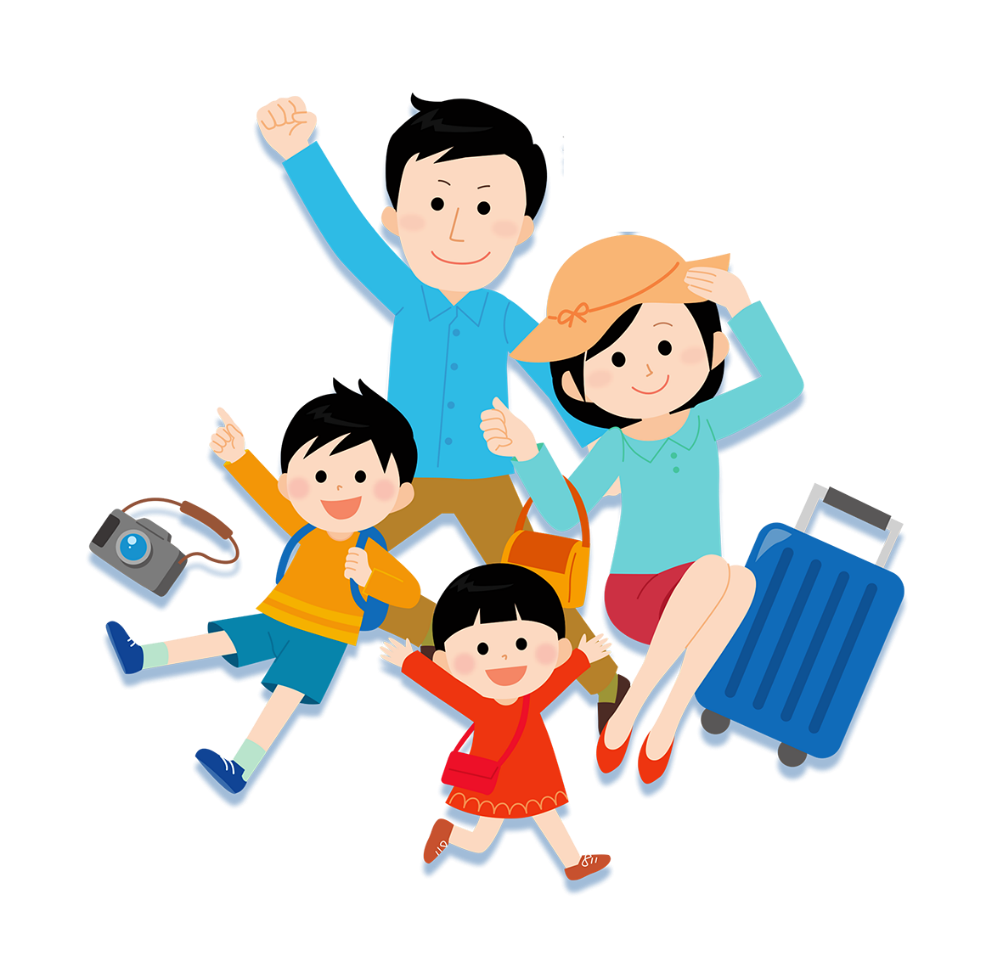 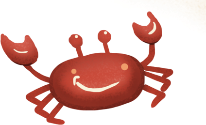 Tạm biệt và hẹn gặp lại các con.
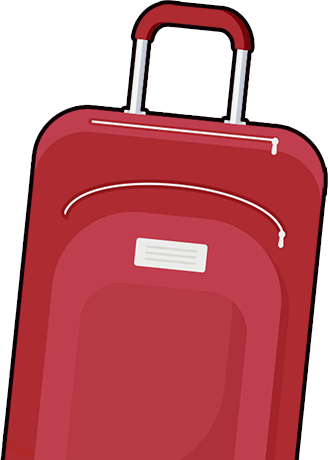 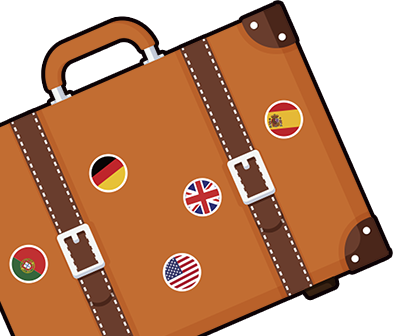 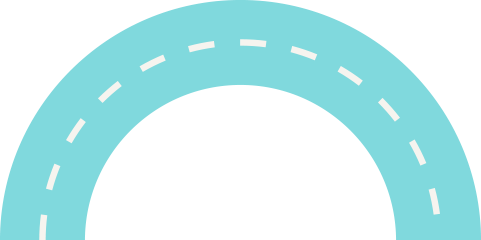 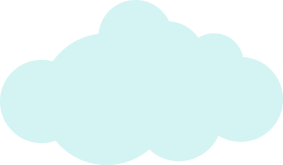 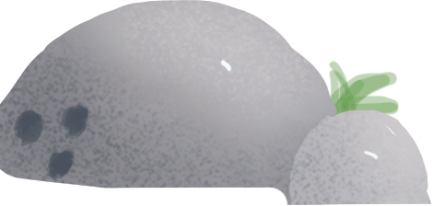 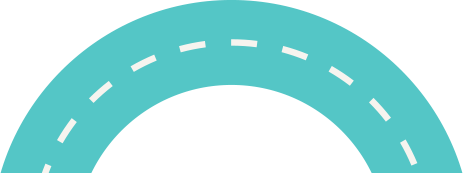